嵐もしずめるイエスさま
そうせいき          しょう
マルコの福音書4:35-41
2024.08.11  Bible Gallery
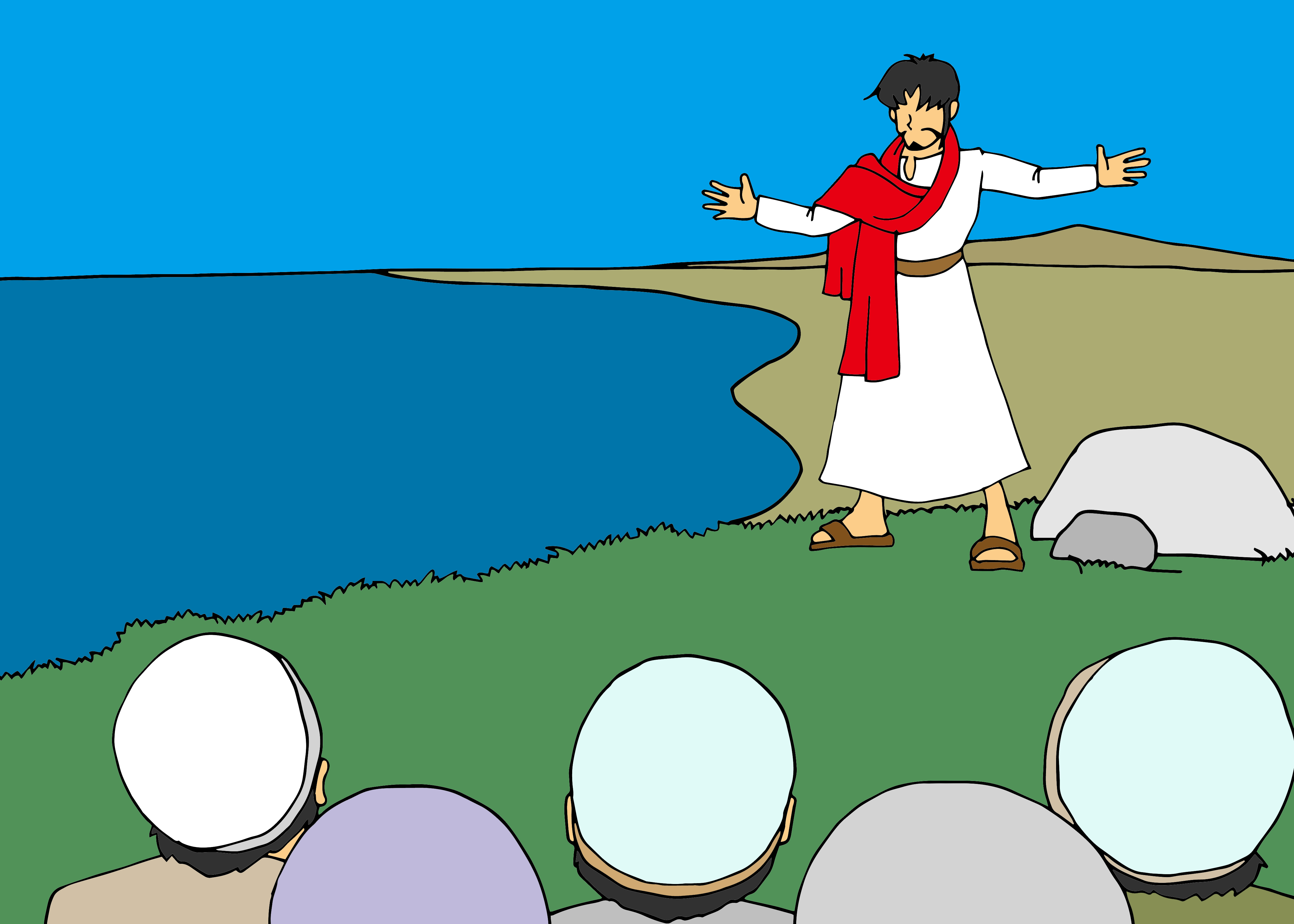 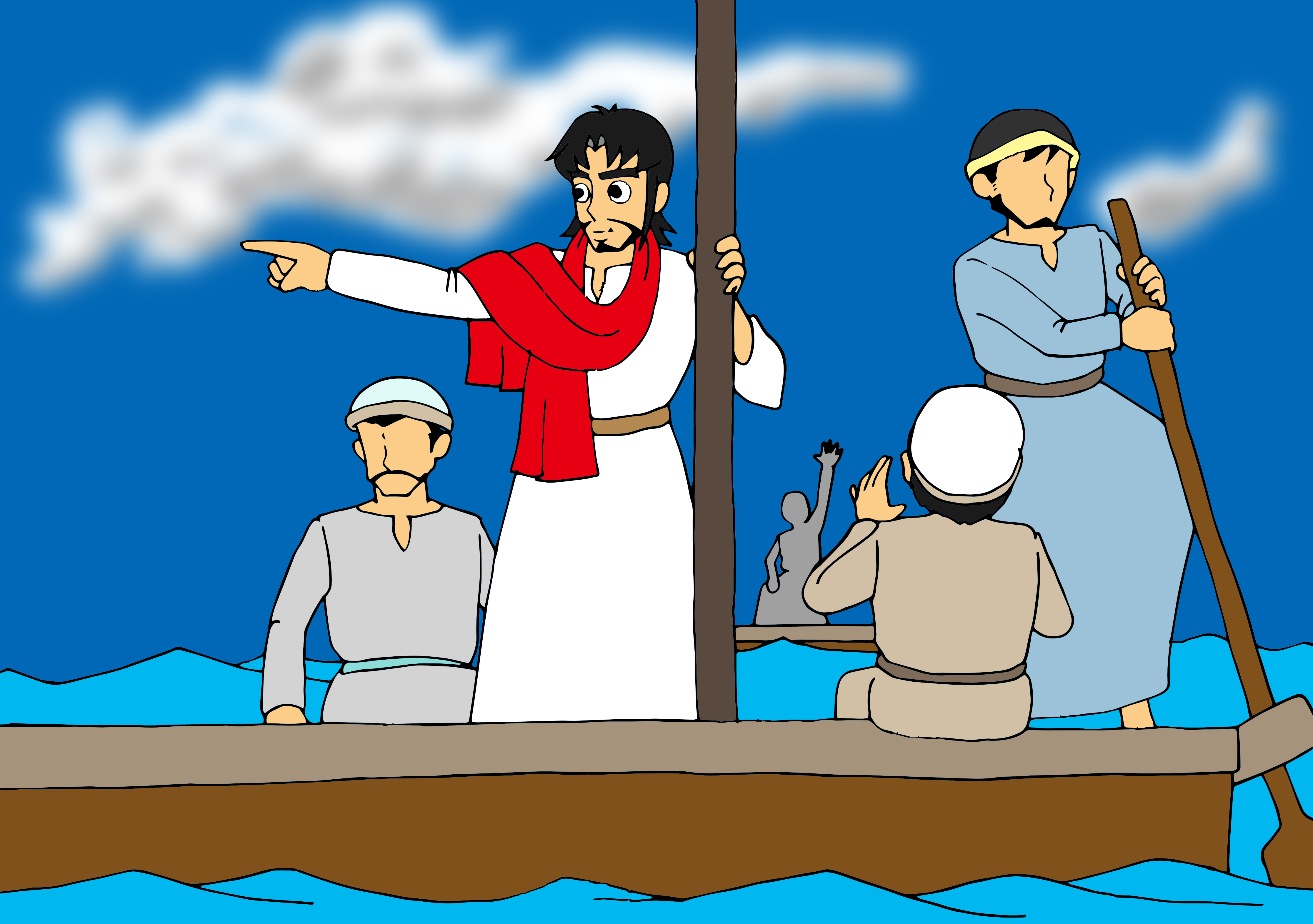 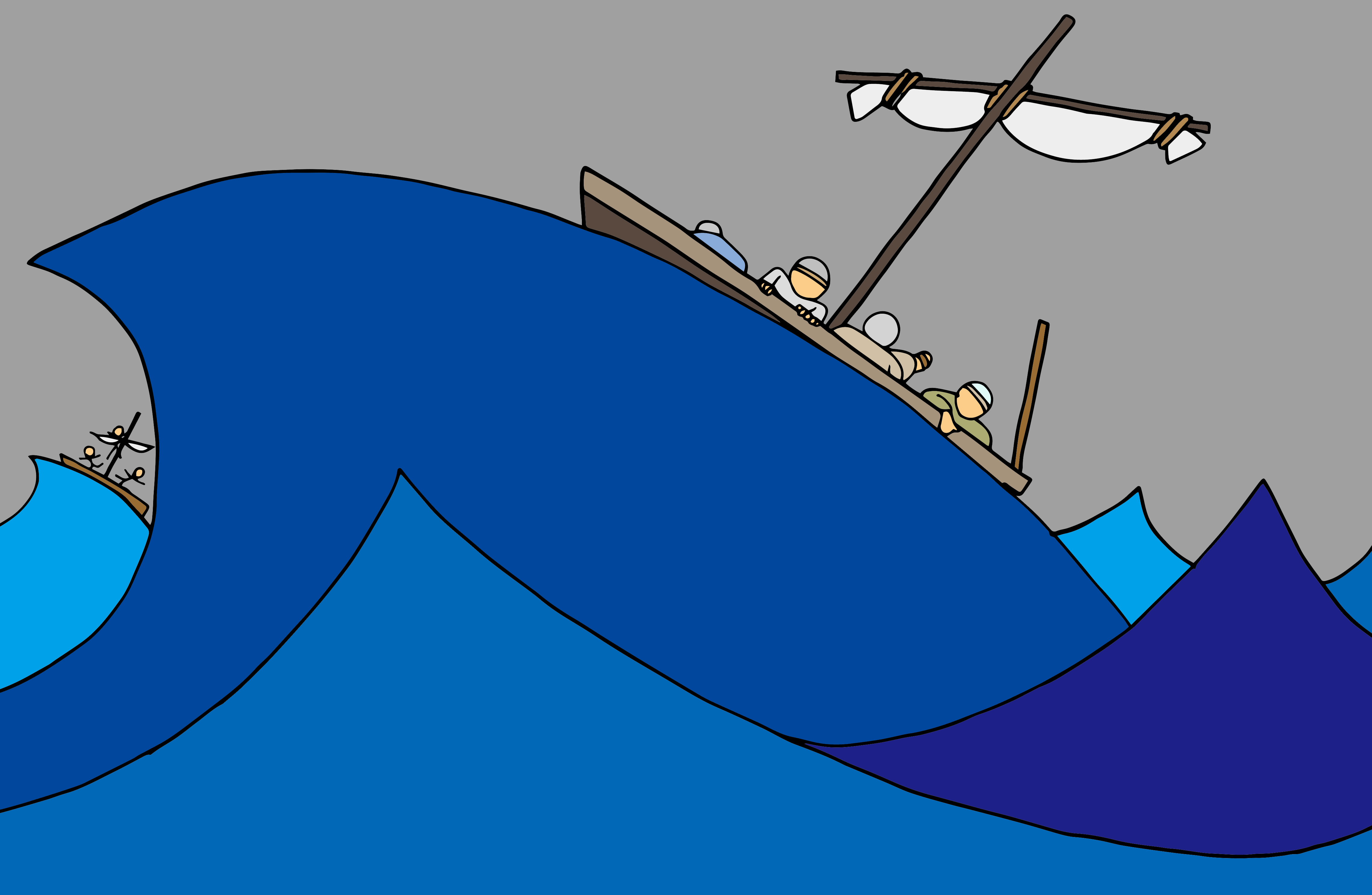 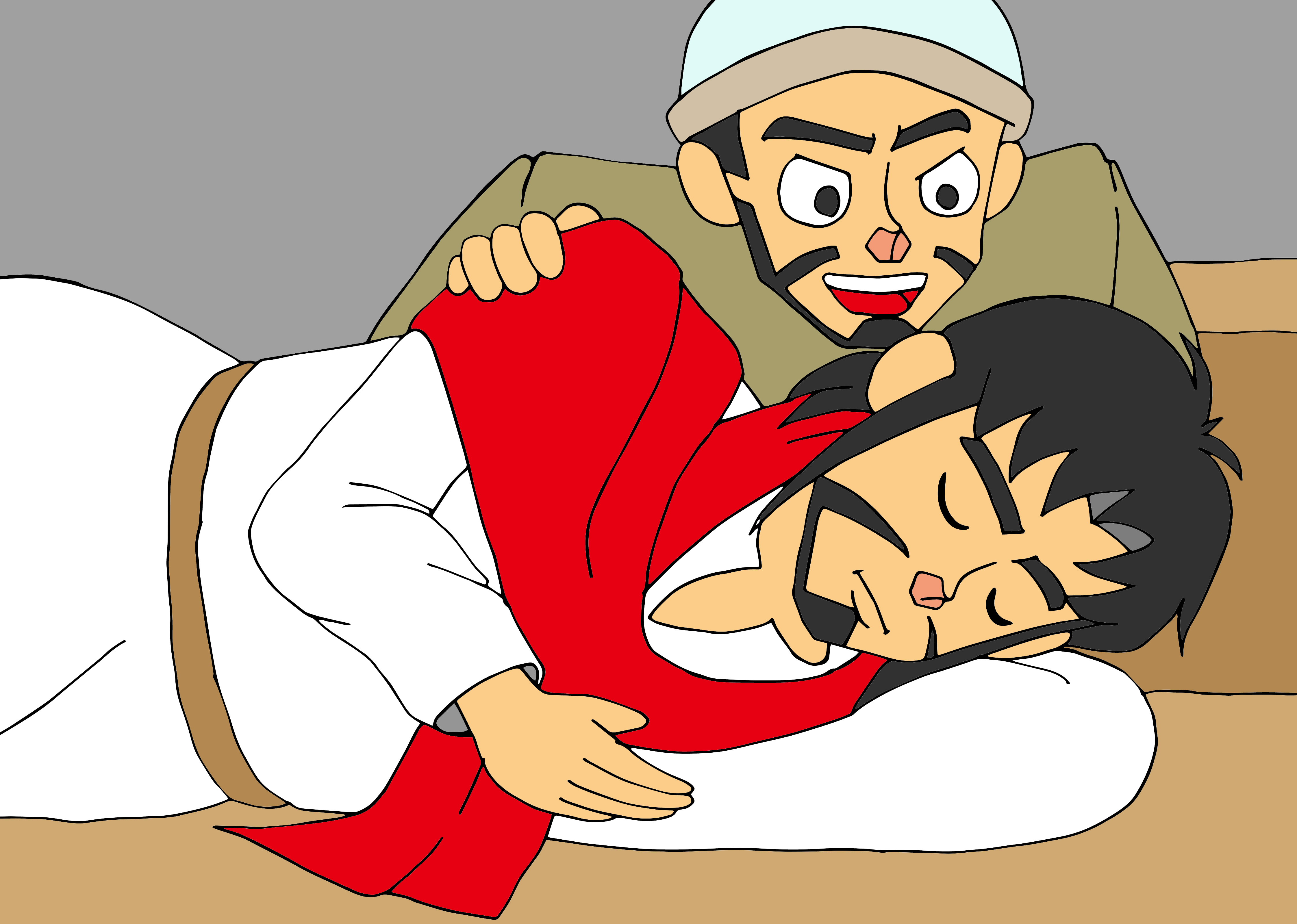 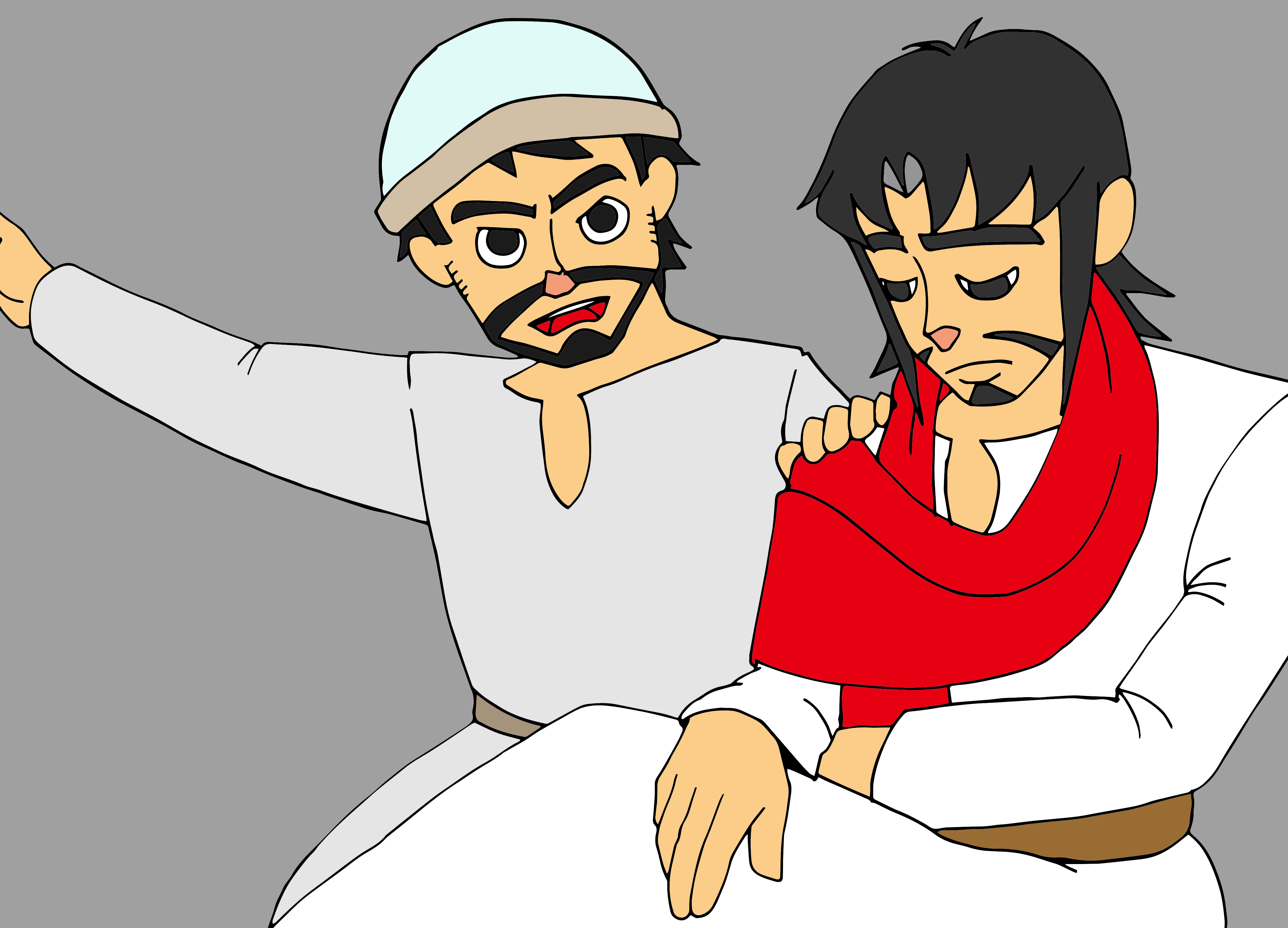 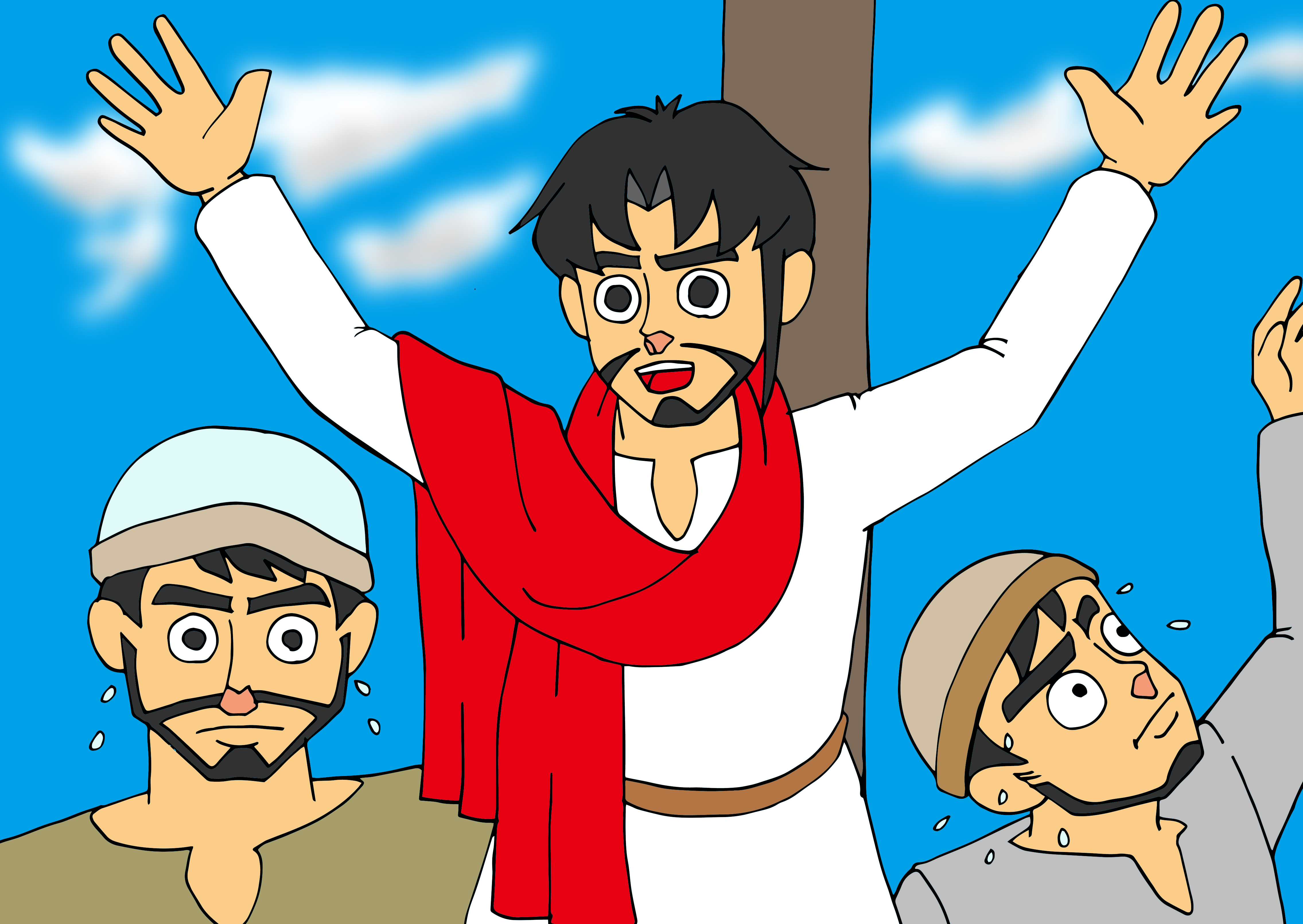 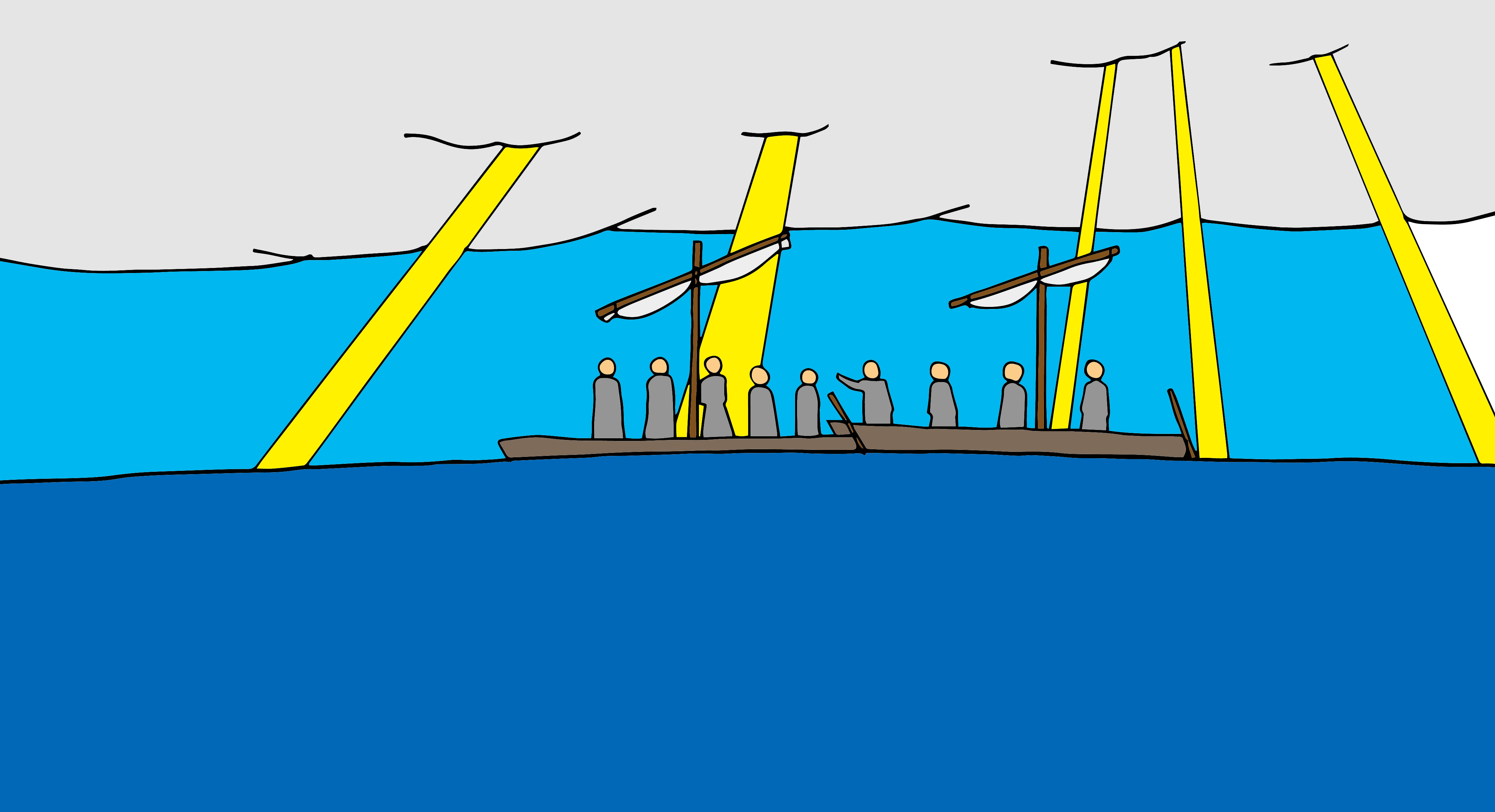 かぜ     みずうみ                い                            き
「風や湖までが言うことを聞くとは、

いったいこの方はどなたなのだろうか。」
                                   マルコ4の41
かた